精密採点コラボ
採点結果画面1P
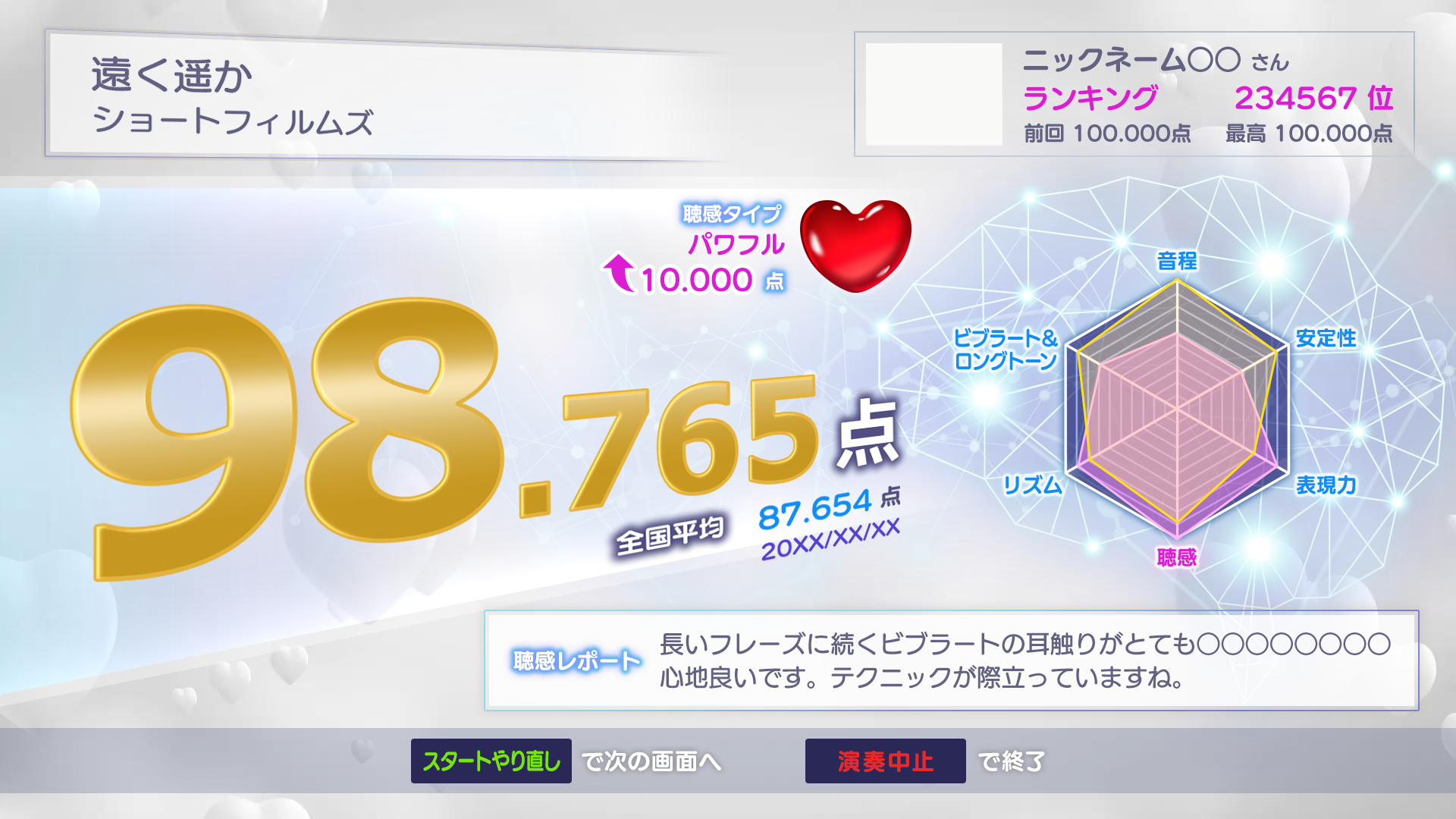 基本的な絵素材・SEなどは精密採点Ai-Heartと
同じものを想定

精密採点Ai-Heartとの差分
・背景動画
・六角形、ランキング、平均点などを削除
・空いたスペースにキャラ画像を出す
・分析レポート欄にキャラのコメントを記載
・聴感ポイントの代わりにキャラボーナス

検討事項
六角形削除せずに、上にキャラクターを被せる？
キャラ絵
遠く遥か
ショートフィルムズ
キャラボーナス
↑10.000点
98.765点
キャラコメント
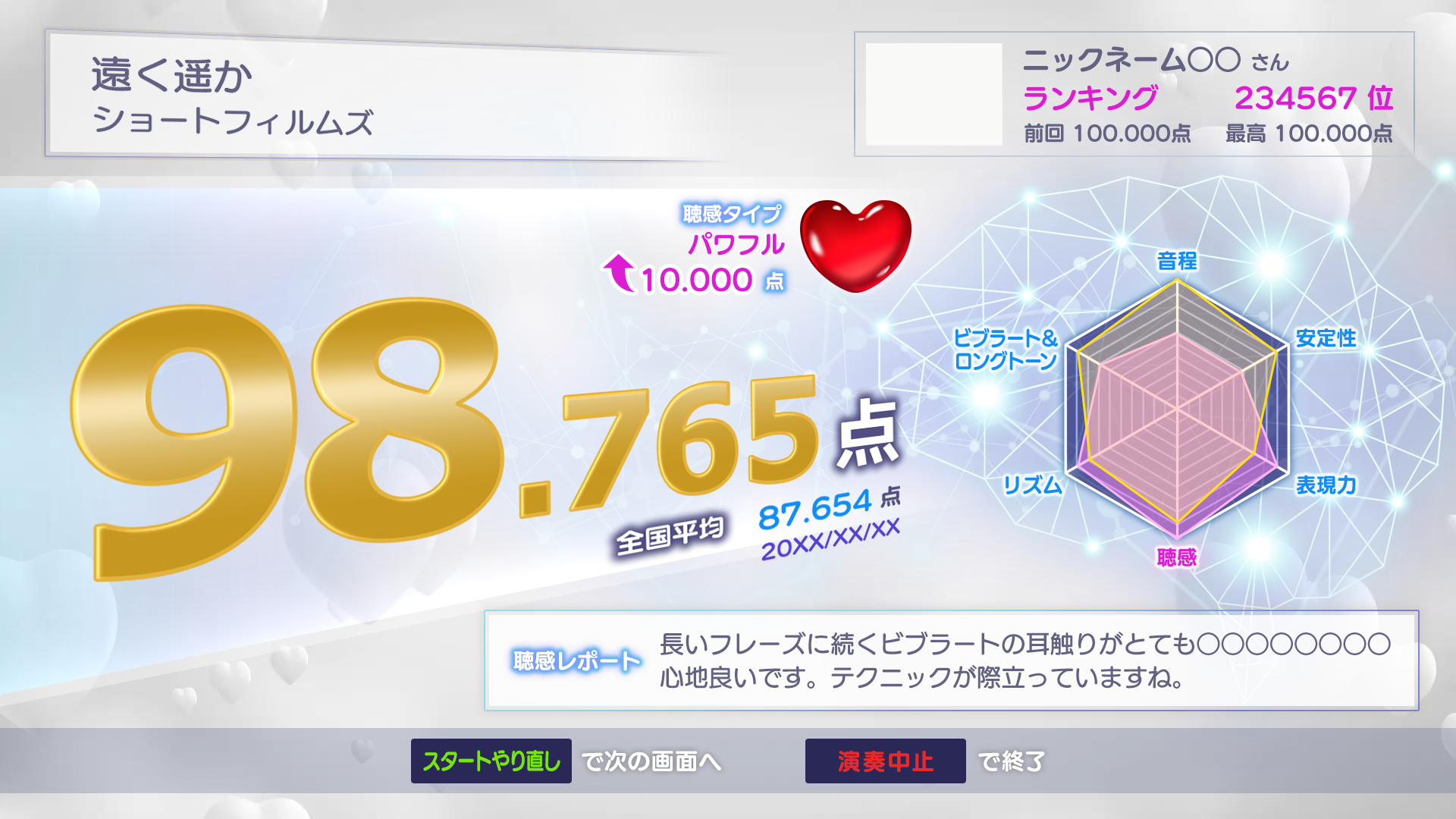 ©DAIICHIKOSHO Co., Ltd. All rights reserved. Product Development Dept.
1
精密採点コラボ
採点結果画面2P
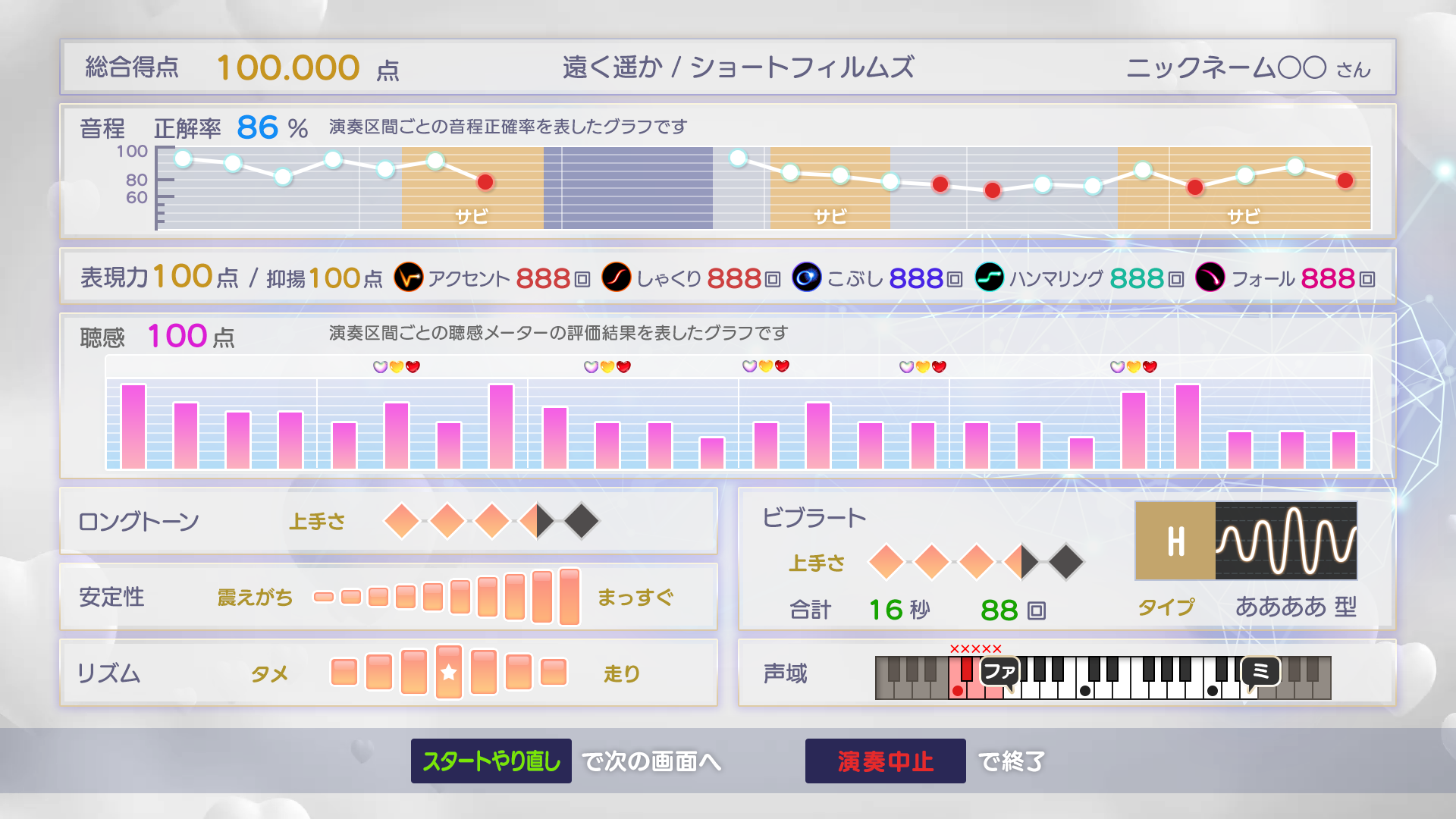 基本的な絵素材・SEなどは精密採点Ai-Heartと
同じものを想定

精密採点Ai-Heartとの差分
・背景動画
・聴感グラフの代わりにキャラグラフ
・色味
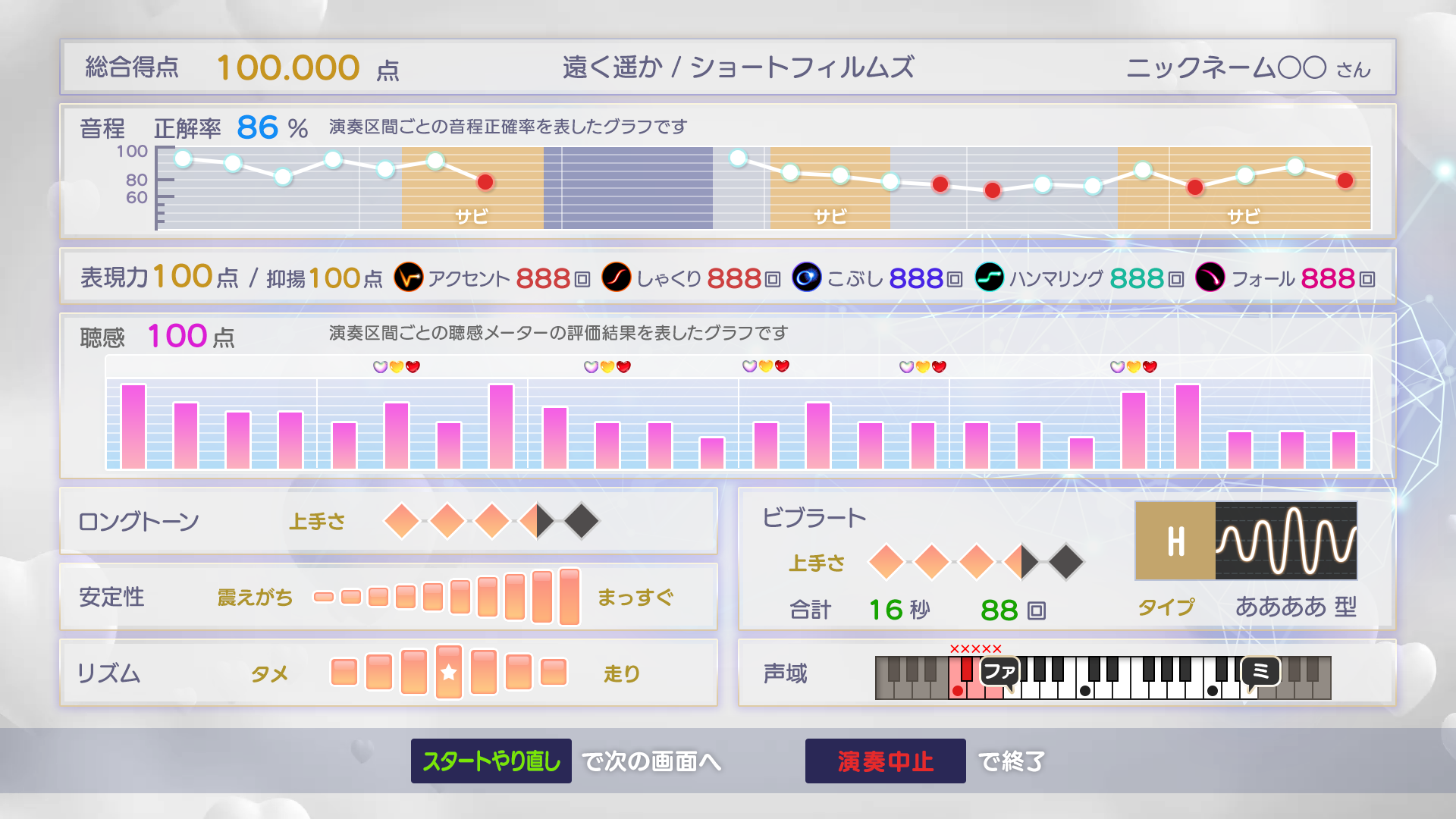 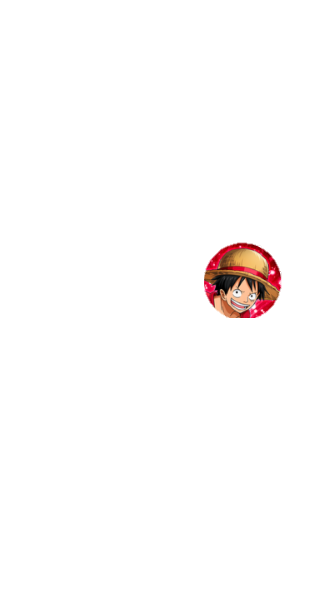 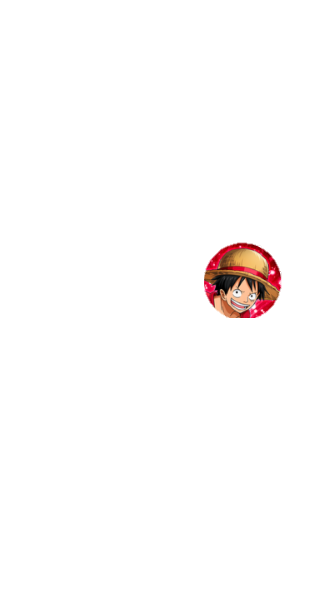 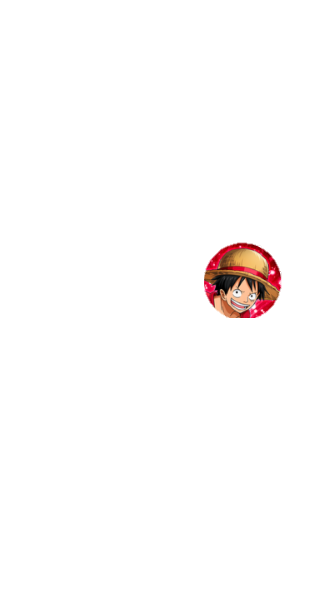 キャラゲージ
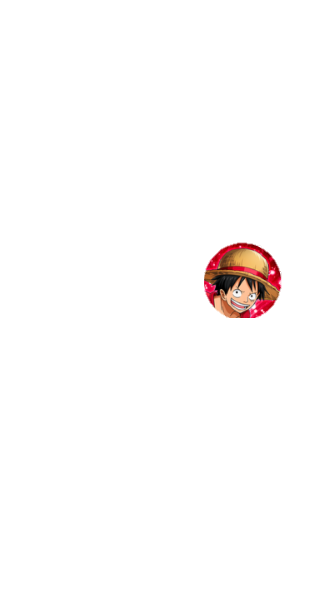 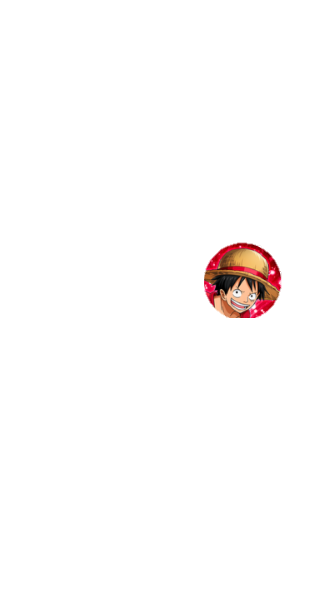 ©DAIICHIKOSHO Co., Ltd. All rights reserved. Product Development Dept.
2
精密採点コラボ
採点結果画面　100点取得時
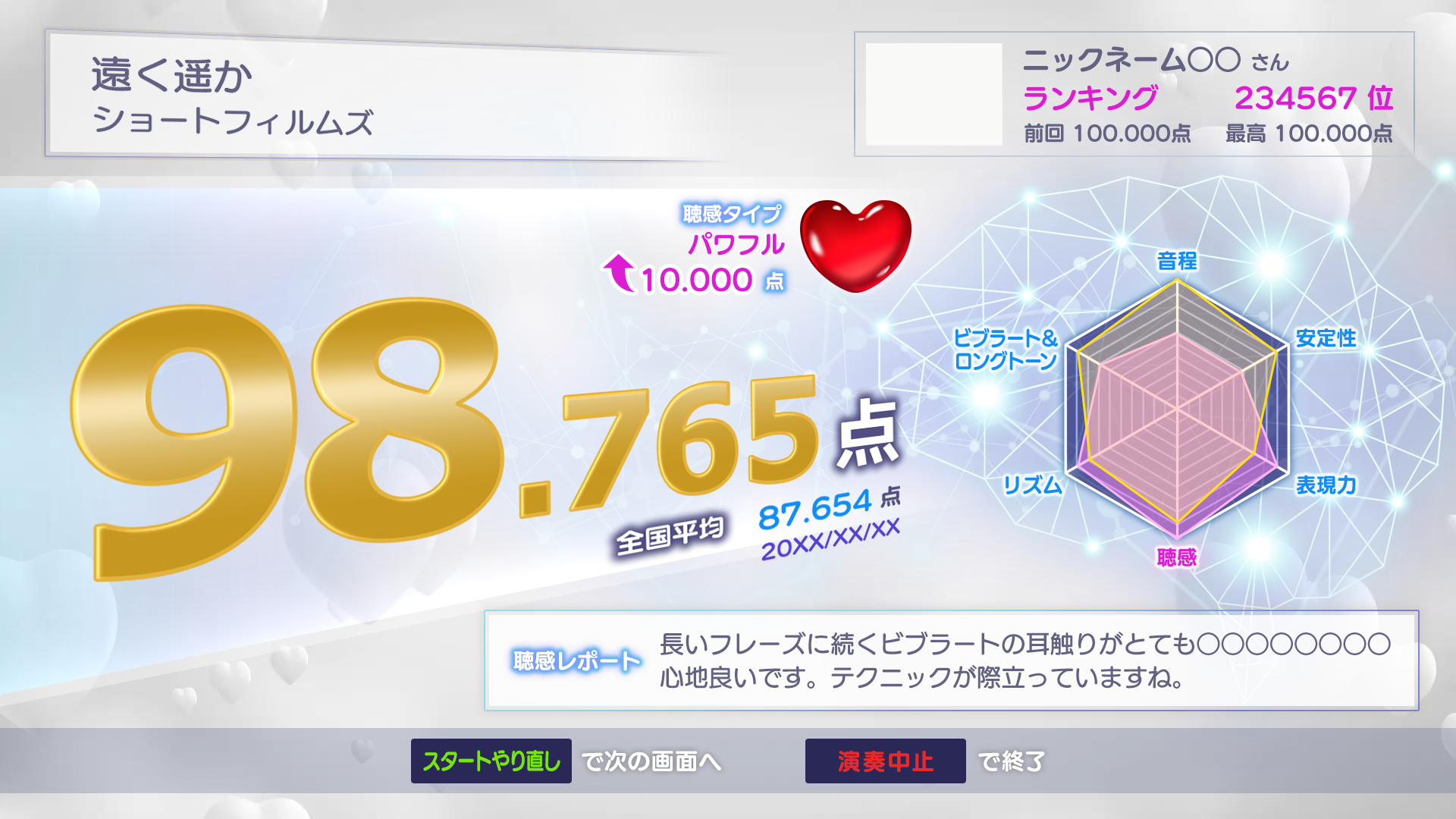 ・ログイン歌唱かつ未取得キャラだった場合
キャラボイス再生後、ボイス無い場合は点数表示から数秒後、
キャラ取得しましたポップアップを表示(3秒ぐらい)　SE付き

・ログイン歌唱かつ取得済みキャラだった場合
何も表示しない


・非ログイン歌唱
キャラボイス再生後、ボイス無い場合は点数表示から数秒後、
ログインしてればキャラ取得できたのにポップアップを表示(3秒ぐらい)
検討事項:100点なら毎回出す？
キャラ取得しました情報
キャラアイコン+ユーザー情報
デンモクアプリで確認できます情報
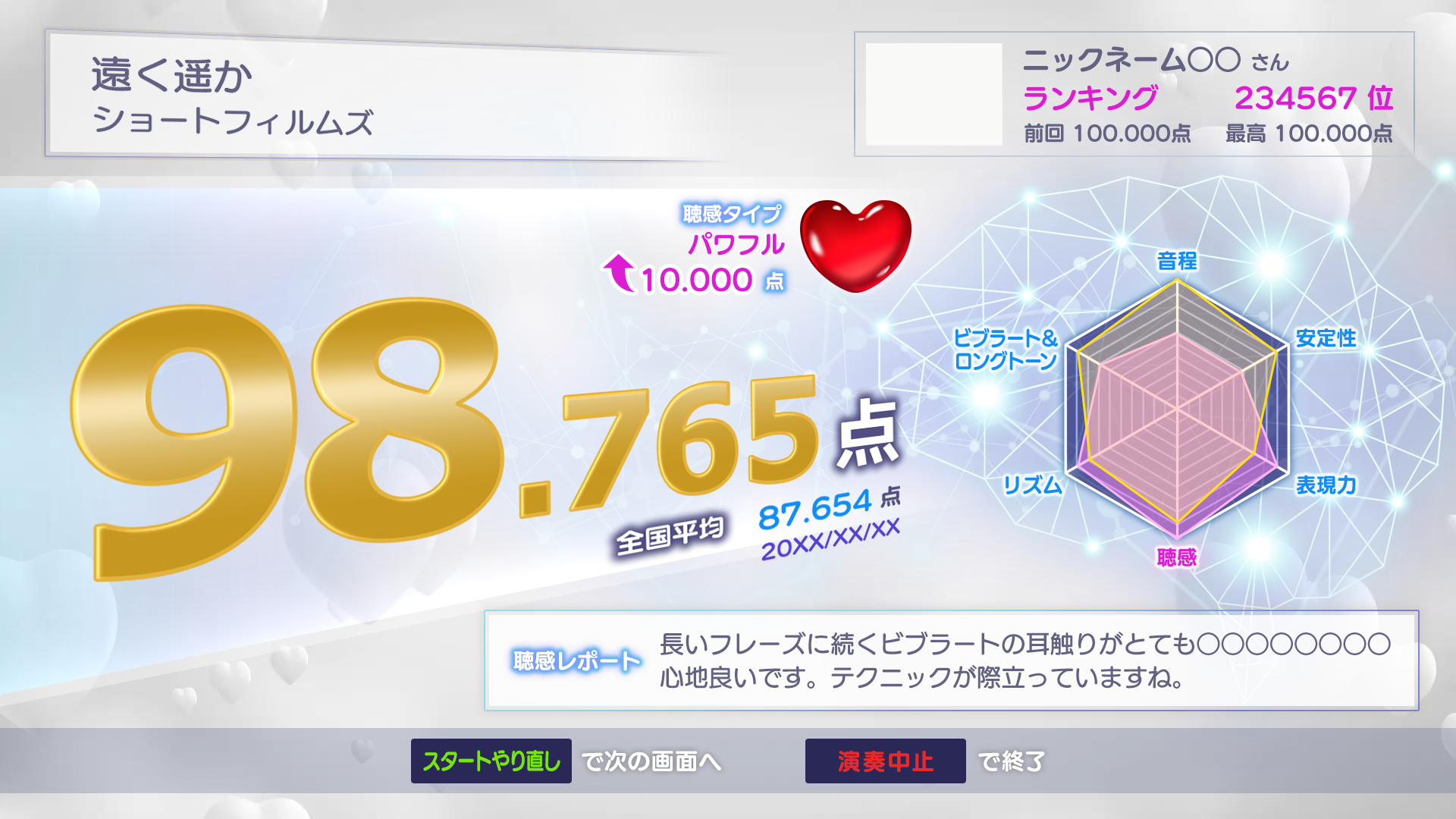 ログインしていれば
キャラ取得できます情報
取得したキャラはデンモクアプリで
いつでも使用できます情報
©DAIICHIKOSHO Co., Ltd. All rights reserved. Product Development Dept.
3
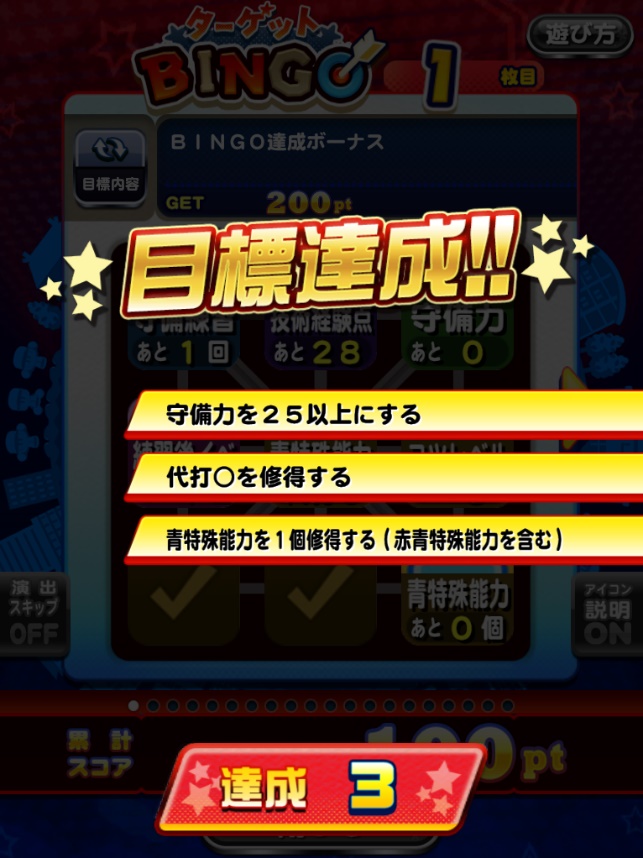 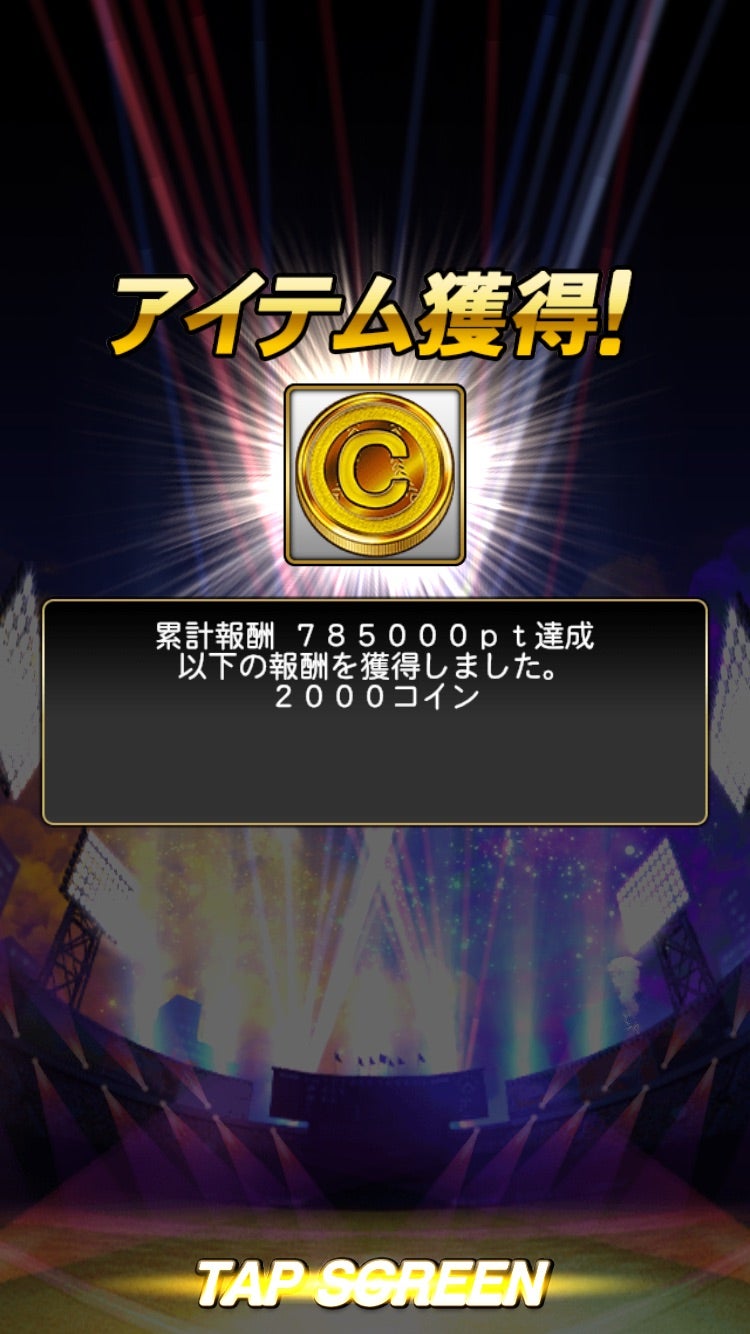 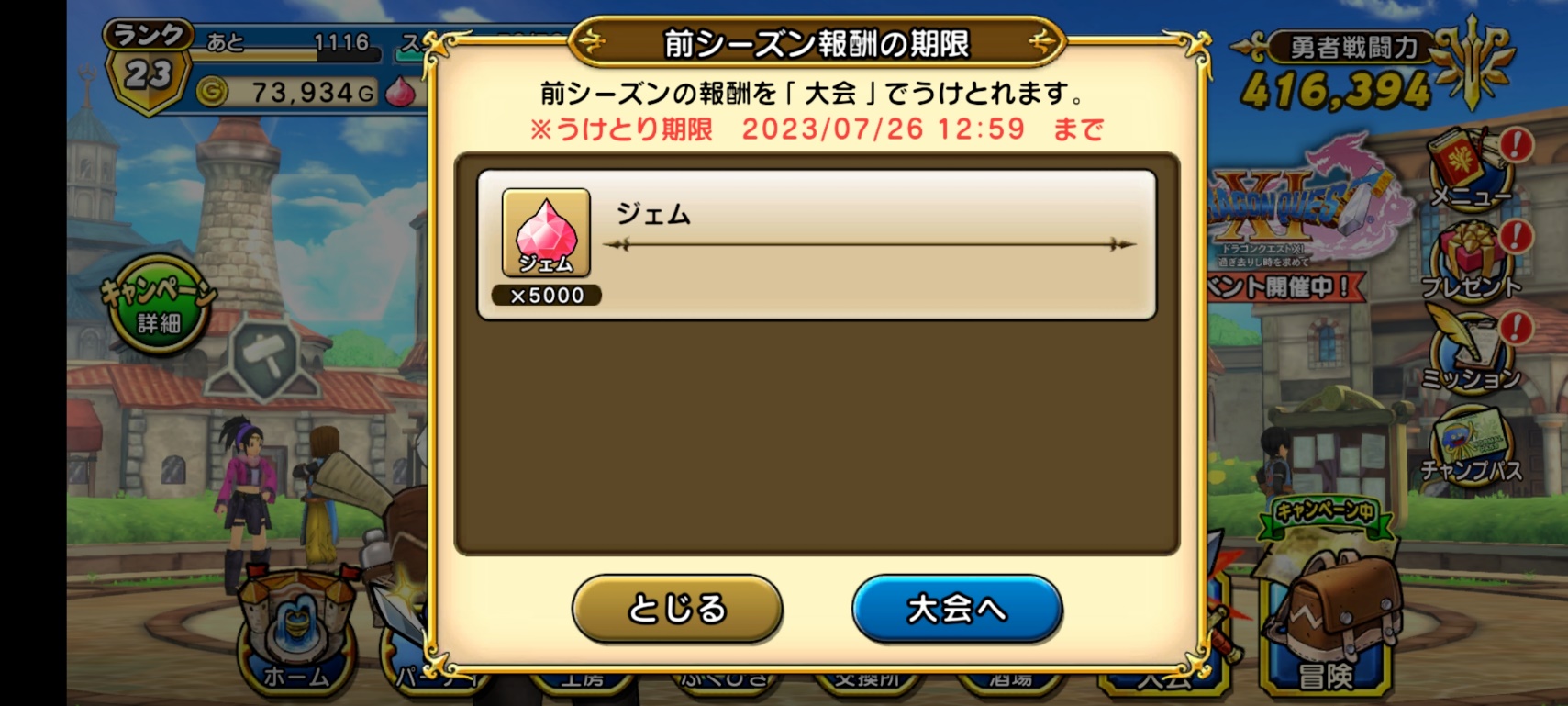 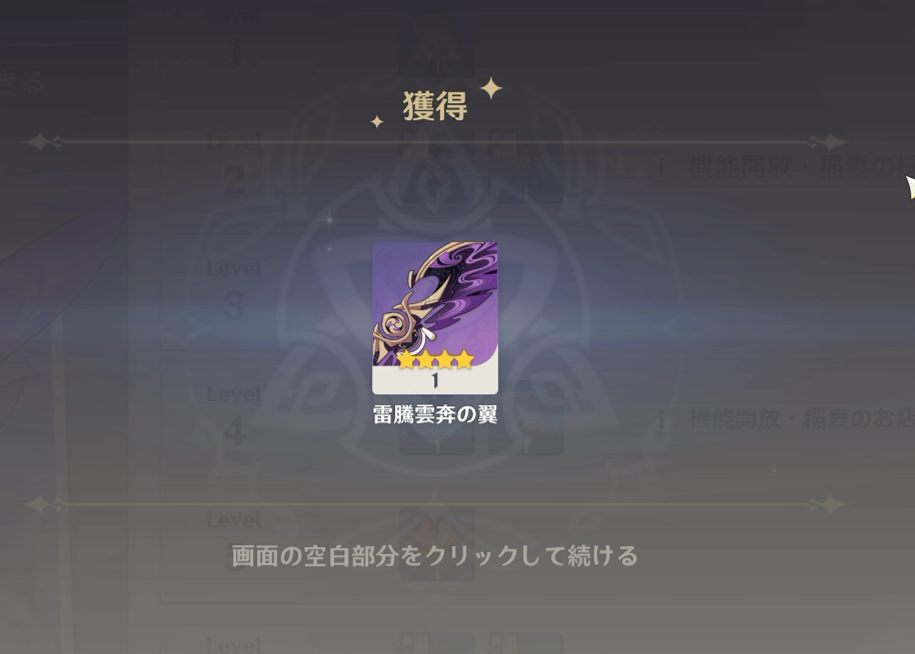 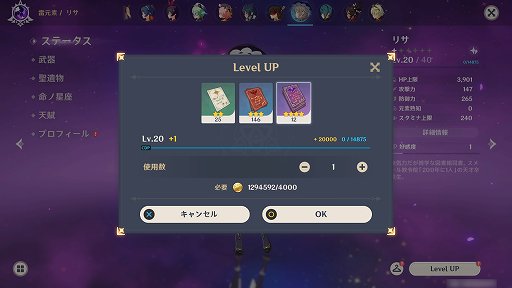 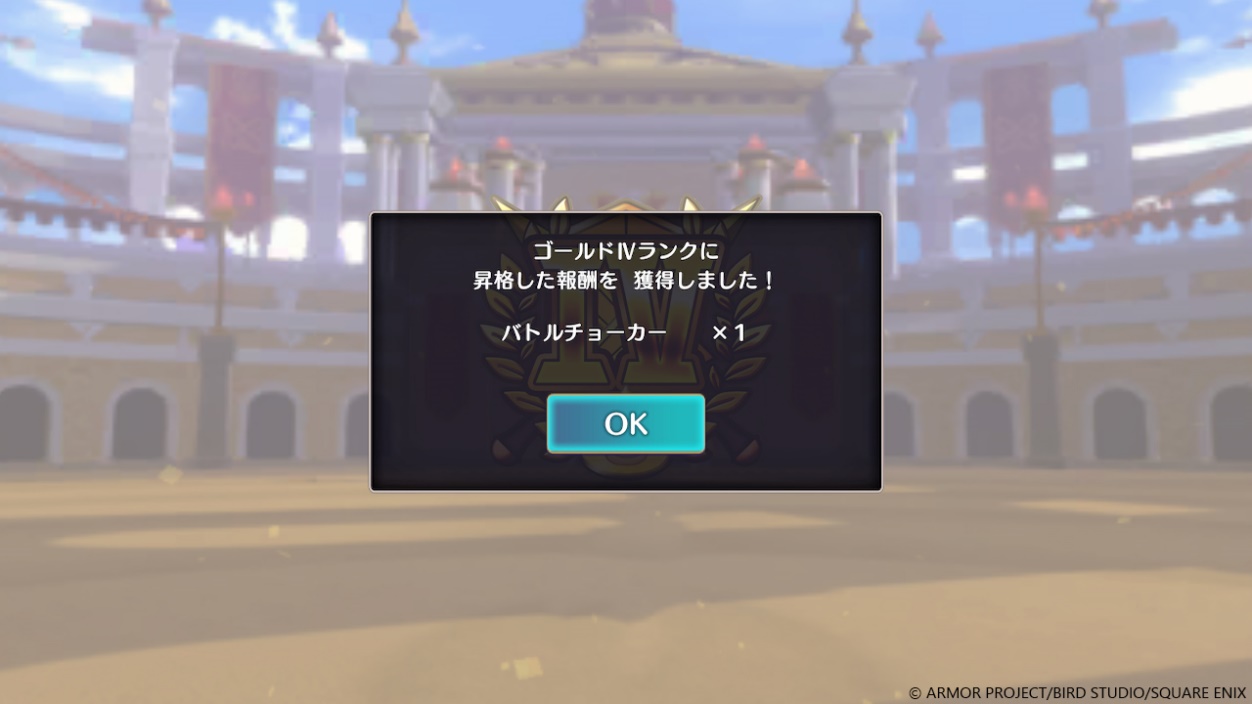 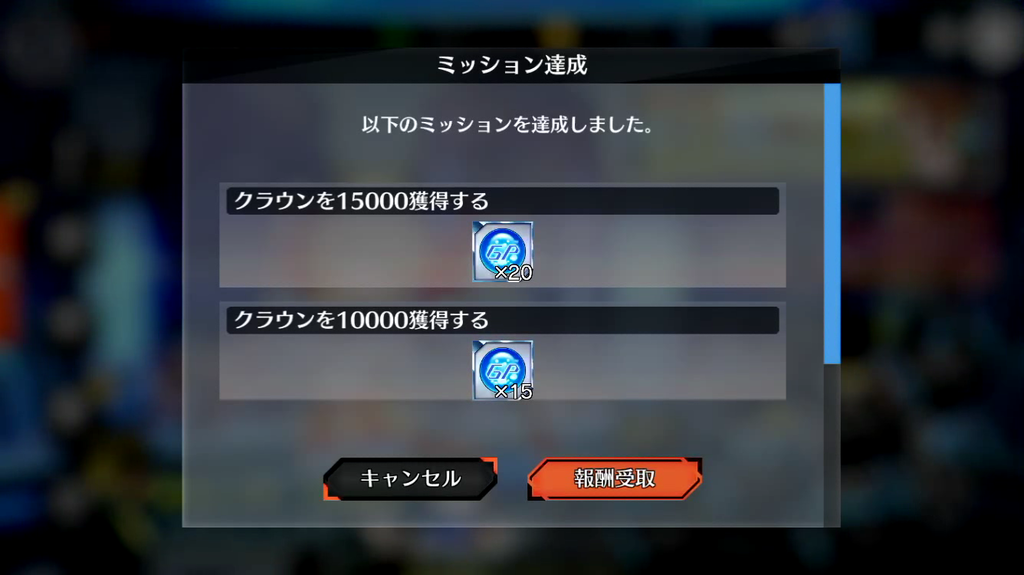 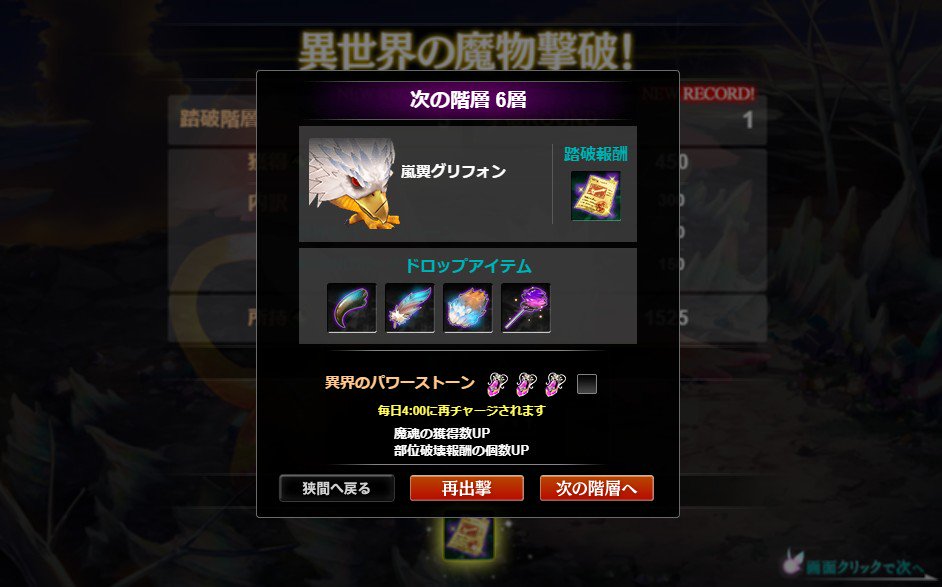